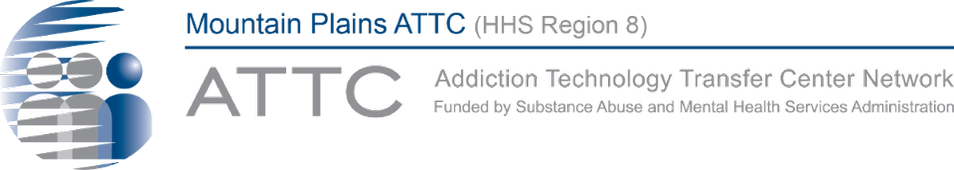 Overcoming Barriers to Opioid Use Disorder (OUD) Treatment in Rural Areas
Prepared by:
Mountain Plains ATTC Staff
Dr. Chris Harsell, ANP University of North Dakota
Grand Forks, ND 58202
701-777-4520
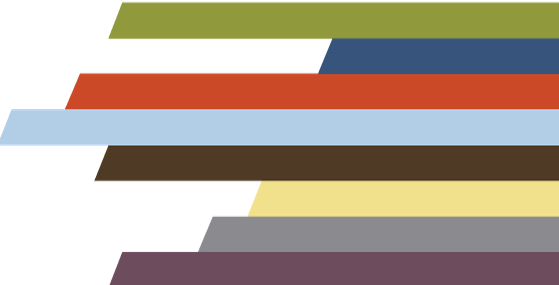 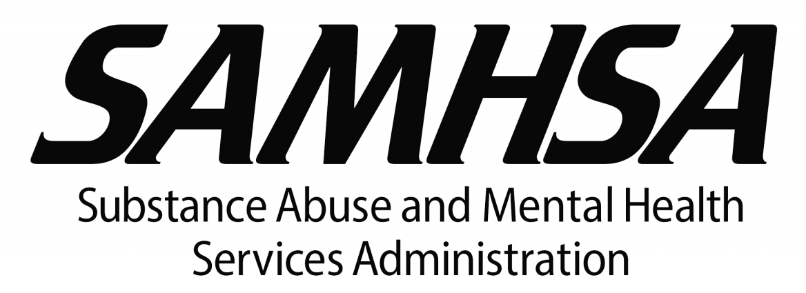 Disclaimer
This presentation was prepared for the Mountain Plains Addiction Technology Transfer Center (TTC) Network under a cooperative agreement from the Substance Abuse and Mental Health Services Administration (SAMHSA). All material appearing in this presentation, except that taken directly from copyrighted sources, is in the public domain and may be reproduced or copied without permission from SAMHSA or the authors. Citation of the source is appreciated. Do not reproduce or distribute this presentation for a fee without specific, written authorization from the Mountain Plains Mental Health Technology Transfer Center. For more information on obtaining copies of this presentation, call 701-777-6588. 

At the time of this presentation, Elinore F. McCance-Katz, served as SAMHSA Assistant Secretary. The opinions expressed herein are the views of Dr. Chris Harsell and do not reflect the official position of the Department of Health and Human Services (DHHS), SAMHSA. No official support or endorsement of DHHS, SAMHSA, for the opinions described in this document is intended or should be inferred.
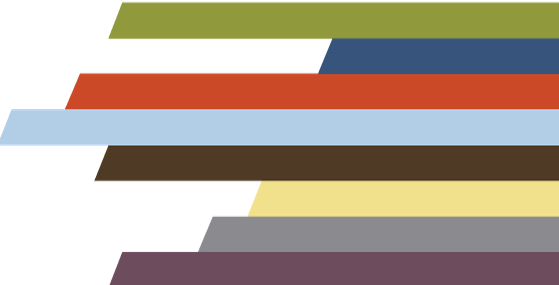 Best Practices
Safe prescribing 
Access to naloxone to prevent overdose deaths 
Medication assisted Treatment (MAT) 
The use of medications and behavioral therapies to treat substance use disorders and prevent opioid overdose.
(Agency for Healthcare Research and Quality, 2017)
[Speaker Notes: Source: Agency for Healthcare Research and Quality (2017). Implementing MAT for OUD in Rural Primary Care: Environmental Scan. AHRQ https://integrationacademy.ahrq.gov/sites/default/files/mat_for_oud_environmental_scan_volume_1_1.pdf]
Barriers to Treating Opioid Use Disorder (OUD)
Access 
Few Providers and Treatment sites: “As rurality increases, the percentage of counties with a psychiatrist or a psychologist diminishes.” (NHRA, 2017) 
Regulatory Issues: Different/varied coverage, prior authorizations, training requirement to prescribe Buprenorphine. 
Transportation: Lack of public transportation, longer distances to travel 
Stigma: 
Substance Use Disorder (SUD): Despite evidence, SUD is still often viewed as a moral failing or decision versus a chronic disease. 
Minimal Privacy: Everyone knows everyone
(National Rural Health Association Policy Brief, February, 2017)
[Speaker Notes: Source: National Rural Health Association Policy Brief (February, 2017). National Rural Health Association Policy Brief: Treating the Rural Opioid Epidemic. NHRA https://www.ruralhealthweb.org/NRHA/media/Emerge_NRHA/Advocacy/Policy%20documents/Treating-the-Rural-Opioid-Epidemic_Feb-2017_NRHA-Policy-Paper.pdf]
Strategies to Address Access to Care
Increase Number of Treatment Providers
Grow the Workforce
Utilizing technology for training and remote supervision in rural communities
Rural partnerships and incentives
Finding a local champion
Know the medicaid billing regulations in your area. 
Provide Education and Peer Support
ECHO (Extension for Community Healthcare Outcomes) model
Telehealth/consultation
(Mohatt, D. F., Tupa, L., & Schroeder, S., 2019, October)
[Speaker Notes: Sources: Mohatt, D. F., Tupa, L., & Schroeder, S. (2019, October). Addressing Rural Behavioral Health Workforce Shortages: Lessons Learned from a Rural Psychology Internship Initiative. Retrieved January 2020, from https://mhttcnetwork.org/sites/default/files/2019-10/addressing-rural-behavioral health_0.pdf]
Strategies to Address Access to Care (cont)
Employ Models of Care to Support MAT

Practice Based
OBOT (Office-based Outpatient Treatment) 
Integrated Care

System Based
Hub and Spoke
Project ECHO
Collaborative Care
Care Manager
IP (in-patient) or ED (emergency department) initiation
(Chou R, Korthuis PT, Weimer M, Bougatsos C, Blazina I, Zakher B, Grusing S, Devine B, McCarty D, 2016)
[Speaker Notes: Source: Chou R, Korthuis PT, Weimer M, Bougatsos C, Blazina I, Zakher B, Grusing S, Devine B, McCarty D. Medication-Assisted Treatment Models of Care for Opioid Use Disorder in Primary Care Settings. Technical Brief No. 28. (Prepared by the Pacific Northwest Evidence-based Practice Center under Contract No. 290-2015-00009-I.) AHRQ Publication No. 16(17)-EHC039-EF. Rockville, MD: Agency for Healthcare Research and Quality. December 2016. https://effectivehealthcare.ahrq.gov/sites/default/files/pdf/opioid-use-disorder_technical-brief.pdf]
Strategies to Address Stigma
Check Personal Bias 
Person Centered Language 
Ask Questions 
Recovery Supports 
Provide Education 
Harm Reduction 
Positive stories of individuals with SUD who are in recovery
Addressing Stigma Toolkit:http://attcnetwork.org/regcenters/productDocs/2/Anti-Stigma%20Toolkit.pdf
(Chou R, Korthuis PT, Weimer M, Bougatsos C, Blazina I, Zakher B, Grusing S, Devine B, McCarty D, 2016)
[Speaker Notes: Source: Chou R, Korthuis PT, Weimer M, Bougatsos C, Blazina I, Zakher B, Grusing S, Devine B, McCarty D. Medication-Assisted Treatment Models of Care for Opioid Use Disorder in Primary Care Settings. Technical Brief No. 28. (Prepared by the Pacific Northwest Evidence-based Practice Center under Contract No. 290-2015-00009-I.) AHRQ Publication No. 16(17)-EHC039-EF. Rockville, MD: Agency for Healthcare Research and Quality. December 2016. https://effectivehealthcare.ahrq.gov/sites/default/files/pdf/opioid-use-disorder_technical-brief.pdf]
For more information, contact
Thomasine Heitkamp, PI/Co-Director 
University of North Dakota 
thomasine.heitkamp@und.edu
Nancy Roget, Co-Director
University of Nevada, Reno 
Nroget@casat.org
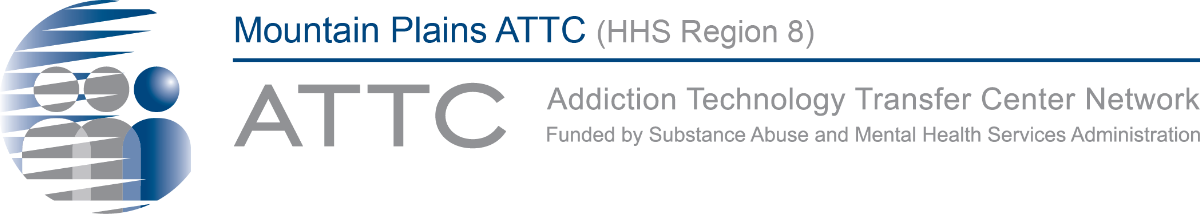 www.mpattc.org